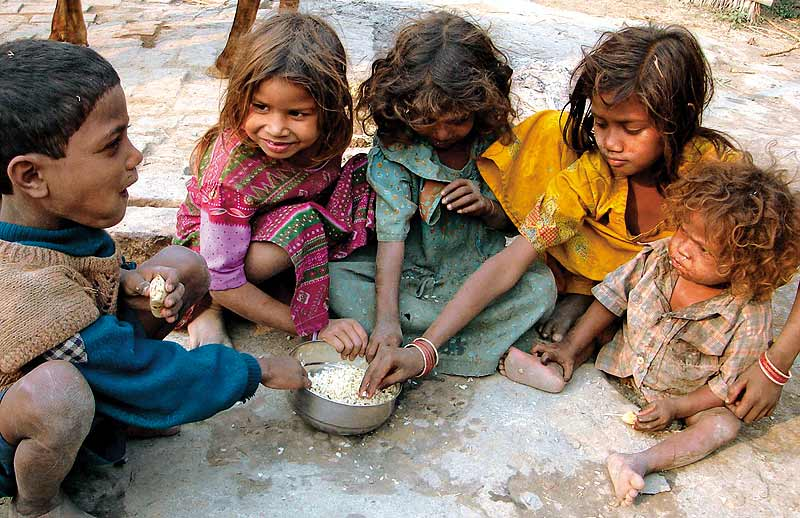 Dan x’inhu?